THE BEST FIVE FESTIVALS IN NEW ZELAND
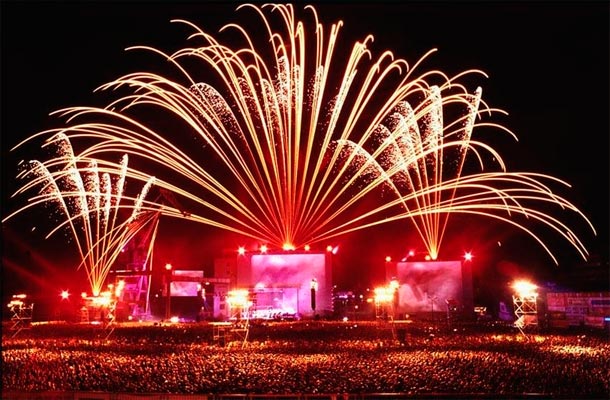 1. LANEWAY FESTIVAL (AUCKLAND)
THIS FESTIVAL STARTED OUT AS A FESTIVAL DOWN SOME LANEWAY IN MELBOURNE, AUSTRALIA. NOW THE FESTIVAL POPS UP IN 8 DIFFERENT CITIES.
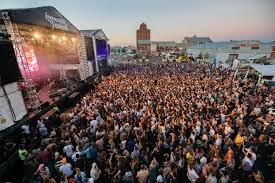 2. HOKITIKA WILDFOODS FESTIVAL (SOUTH ISLAND)
THE HOKITIKA WILDFOODS FESTIVAL NOT BEING IN SUMMER IS JUST A TECHNICALITY THAT CAN BE OVERLOOKED. 
THE SOUTH ISLAND WEST COAST EVENT IS A GATHERING OF WEIR FOODS SUCH AS, BOILED POSSUM, CHOCOLATE BEETLESS SEAGULL EGGS, SNAILS, WHITEBAIT PATTIES AND  «MOUNTAIN OYSTERS».
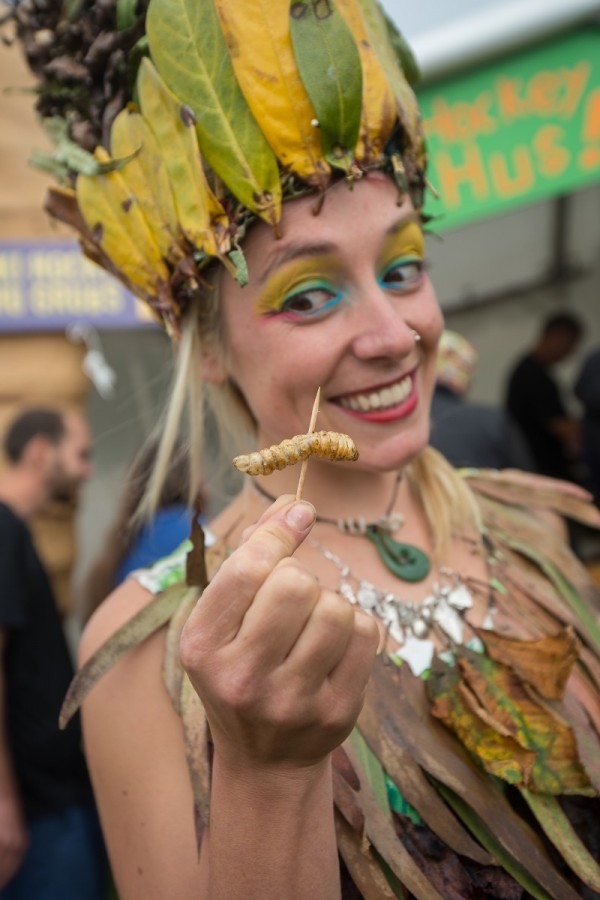 3. SOUNDSPLASH (NORTH ISLAND)
NEW ZELAND`S MOST POPULAR SURF SPORT¡. 
THE SMALL NORTH ISLAND TOWN IS ESPECIALLY BUZZING IN JANUARY WITH THE SOUNDSPLASH FESTIVAL WITH HEAPS OF ACTS PERFORMING ACROSS THREE STAGES OVER THREE DAYS.
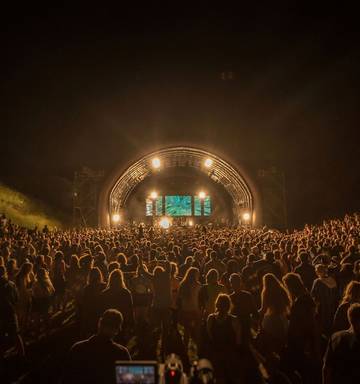 4. DIMENSION (NORTHLAND REGION)
WE CAN ESCAPE TO THIS FOUR DAYS ELECTRONIC MUSIC FESTIVAL FEATURING MORE DOWN 80 INTERNATIONAL AND LOCAL ACTS. 
THERE ARE 3 ZONES OF NON STOP MUSIC INCLUDING PSYTRANCE, DNB AND CHILL, AS WELL AS AN EXOTIC MARKET AREA TO TASTE SOME TANTALISING  CUISINE.
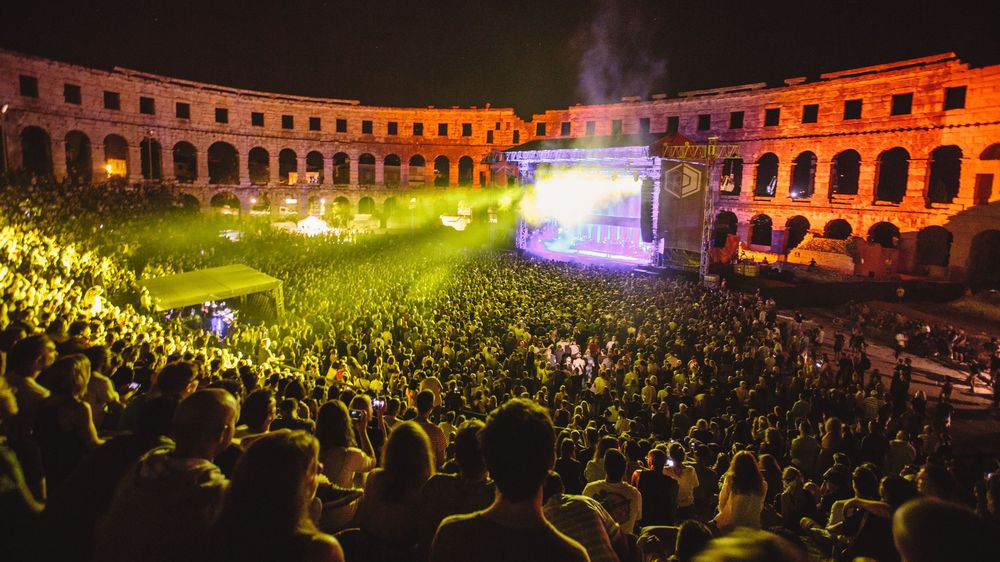 5. RHYTMN AND VINES (GISBORNE)
GISBORNE IS THE FIRST CITY IN THE WORD TO SEE THE NEW YEAR IN, AS IT IS ON NEW ZELAND`S EAST CAPE. 
THE 3 DAY SUMMER FESTIVAL CELEBRATE WITH BIG INTERNATIONAL HEATHLINERS
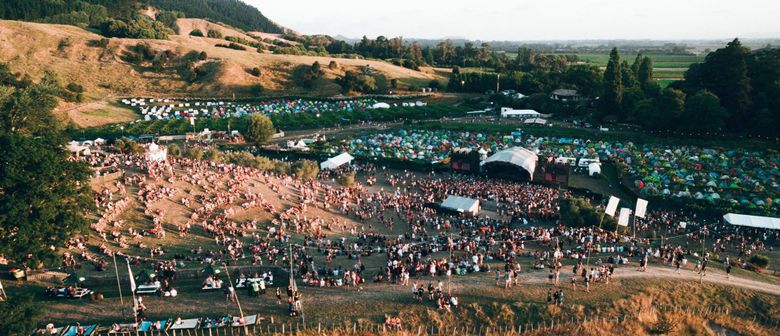